Double Cut and Join with Insertions and Deletions
MARı´LIA D.V. BRAGA, EYLA WILLING, and JENS STOYE
JOURNAL OF COMPUTATIONAL BIOLOGY
September 2011
Ron Zeira
Group meeting, March 2013
Introduction to DCJ
Yancopoulos et al. 2005.

A unifying view of genome rearrangements.
Anne Bergeron, Julia Mixtacki, and Jens Stoye.

Given two genomes A and B (no duplications), the goal is to find a shortest sequence of rearrangement operations that transforms A into B.
Definitions
A gene is an oriented sequence of DNA that starts with a tail (3’) and ends with a head (5’).
a is a gene: at is the tail and ah is the head.
adjacency of two consecutive genes a and b, depends on their respective orientation:

An extremity that is not adjacent to any other gene is called a telomere, represented by a singleton set : {at} or {ah}.
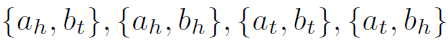 Definitions
A genome is a set of adjacencies and telomeres such that the tail or the head of any gene appears in exactly one adjacency or telomere.
Chromosomes are either bounded by two telomeres or circular (no telomere).
Example
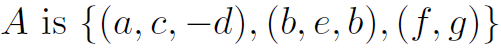 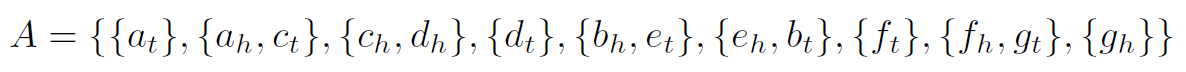 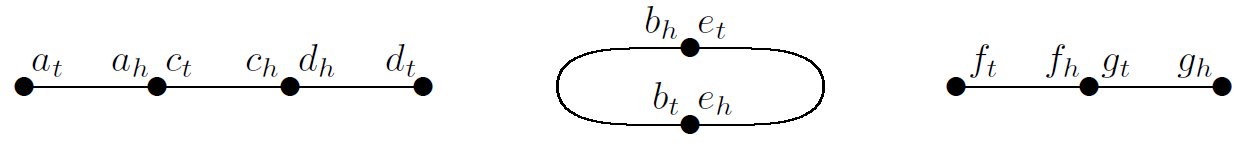 DCJ operation
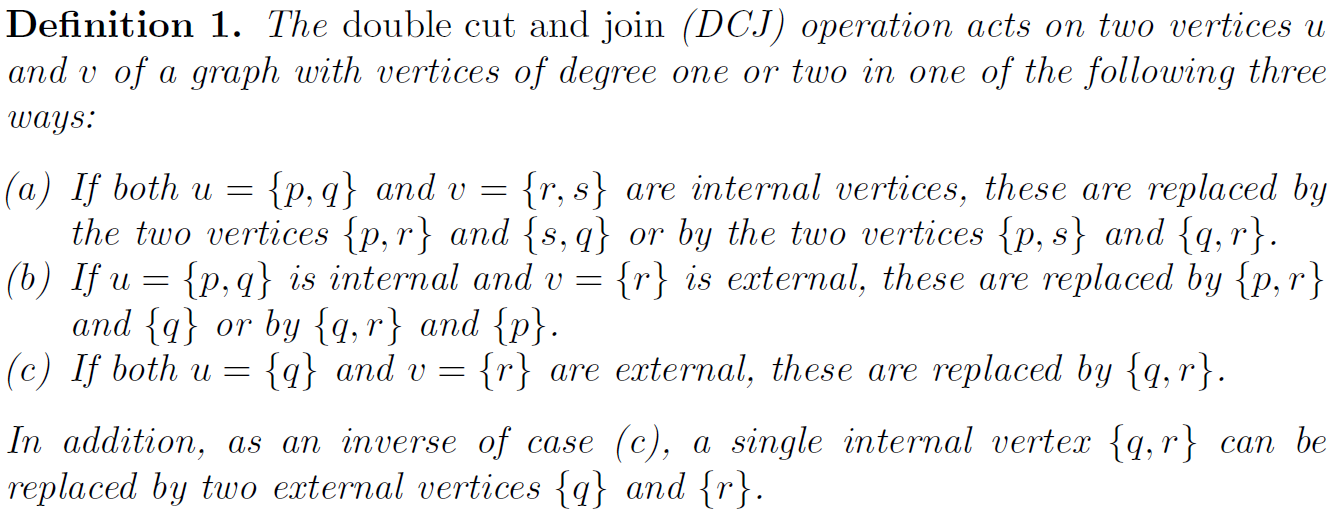 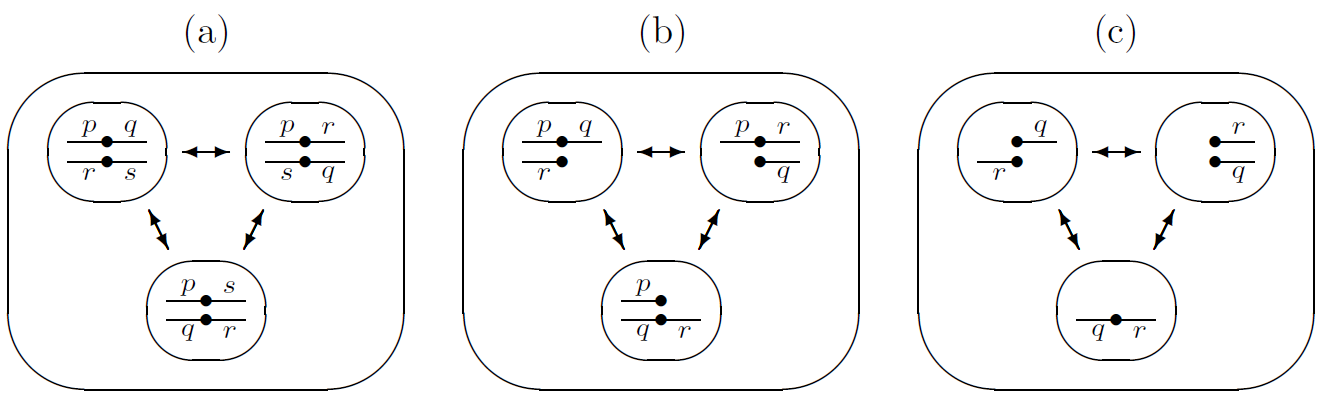 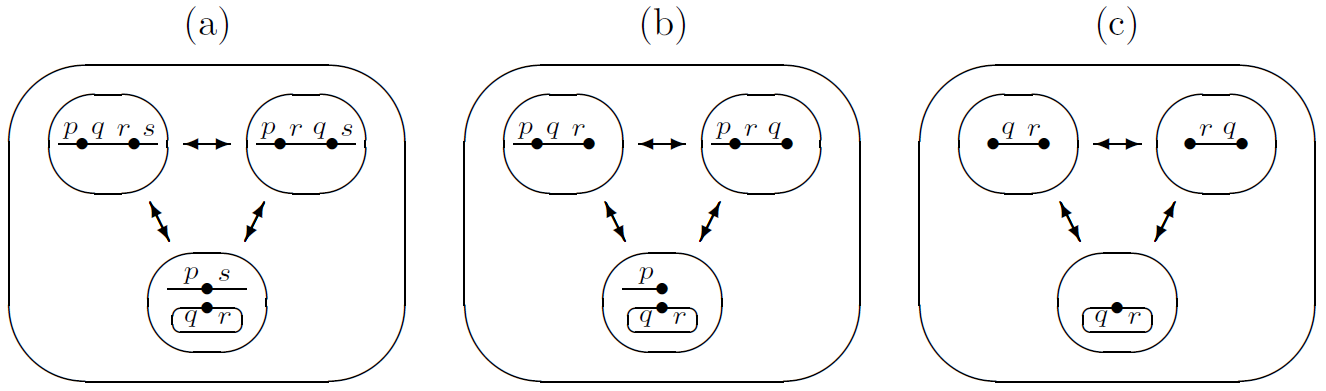 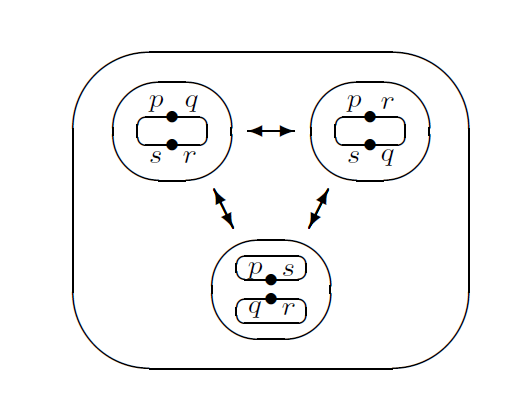 DCJ distance example
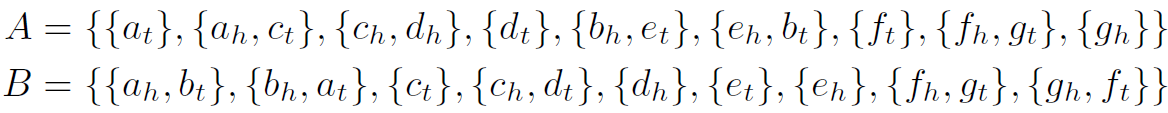 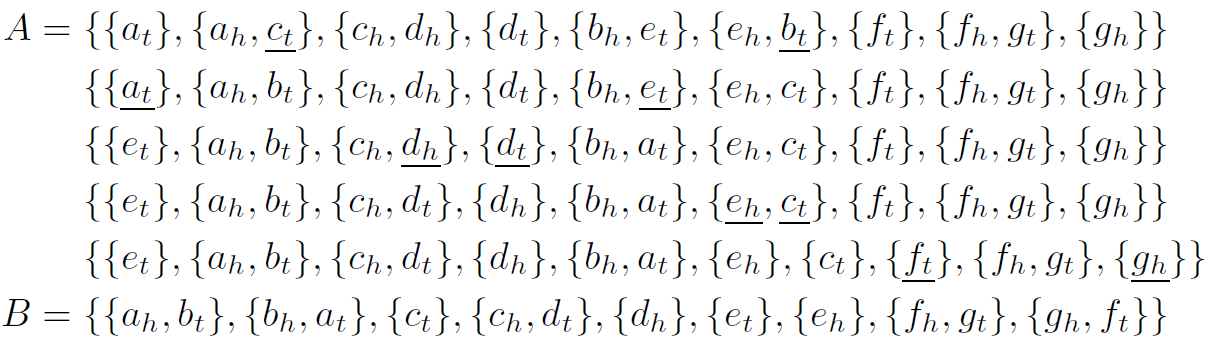 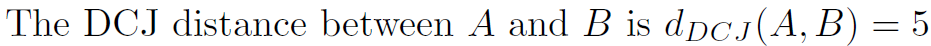 Adjacency graph
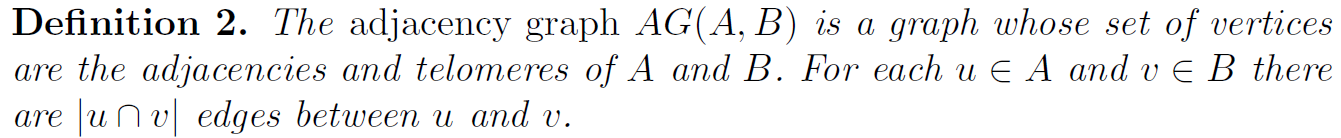 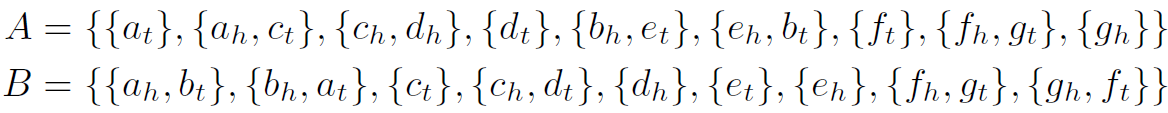 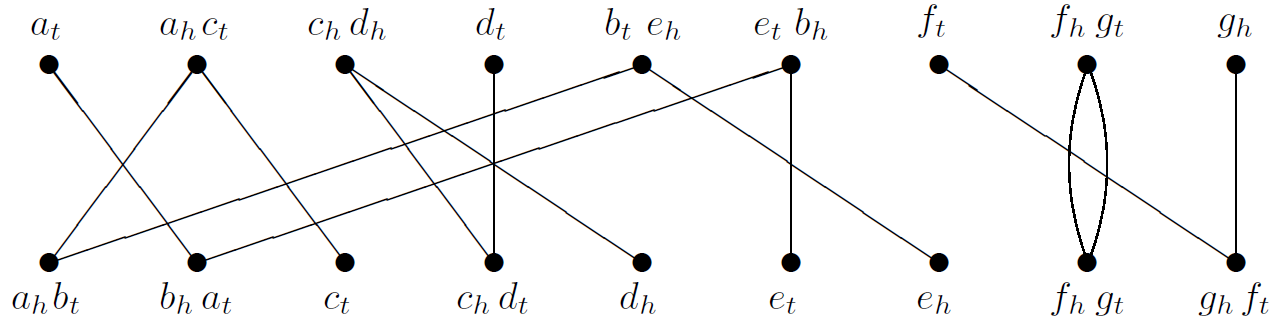 [Speaker Notes: Obviously, every vertex in the adjacency graph has degree one or two, therefore
it is a union of cycles and paths. Since the graph is bipartite, all cycles have
even length]
DCJ distance
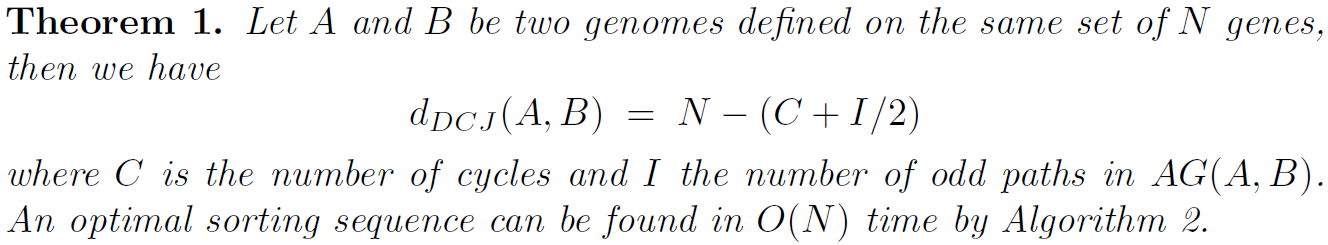 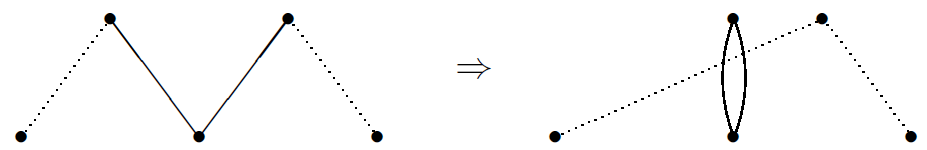 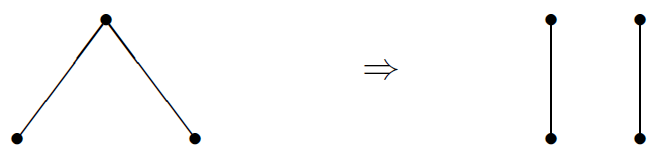 [Speaker Notes: Lemma 1. The application of a single DCJ operation changes the number of
circular or linear components by at most one.
Lemma 2. Let A and B be two genomes defined on the same set of N genes,
then we have
A = B if and only if N = C + I/2
where C is the number of cycles and I the number of odd paths in AG(A,B).
Lemma 3. The application of a single DCJ operation changes the number of
odd paths in the adjacency graph by –2, 0, or 2.
Lemma 4. Let A and B be two genomes defined on the same set of N genes,
then we have
dDCJ (A,B)  N − (C + I/2)
where C is the number of cycles and I the number of odd paths in AG(A,B).]
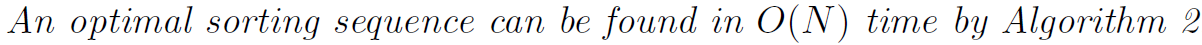 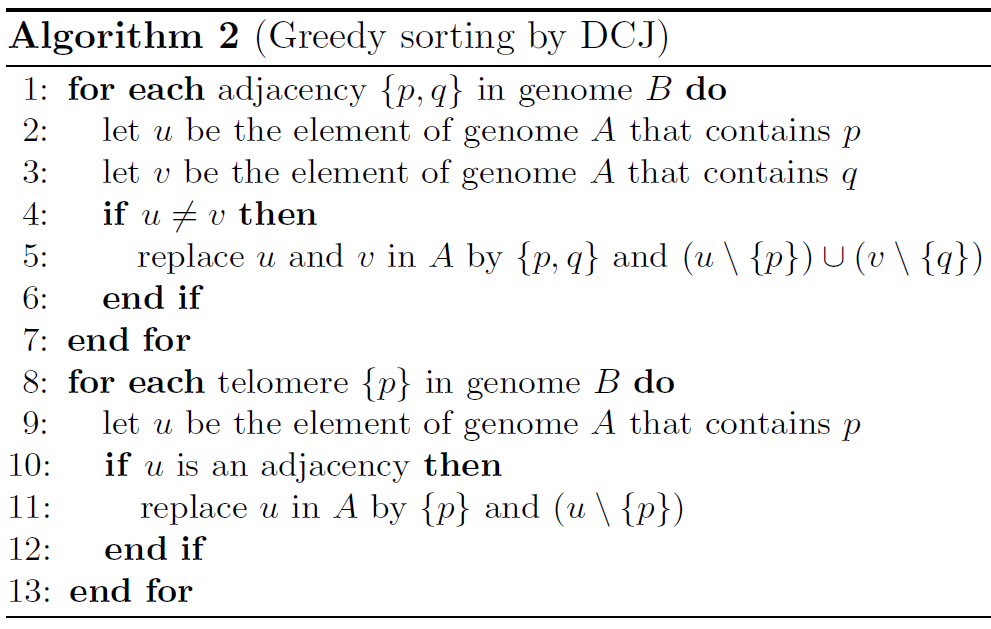 DCJ with indels
No duplications.
Allows DCJ operations.
Unequal genomes.
Allows insertions and deletions of multiple contiguous segments.
“◦” – represent a telomere.
Markers are separated into groups:
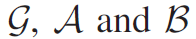 Example
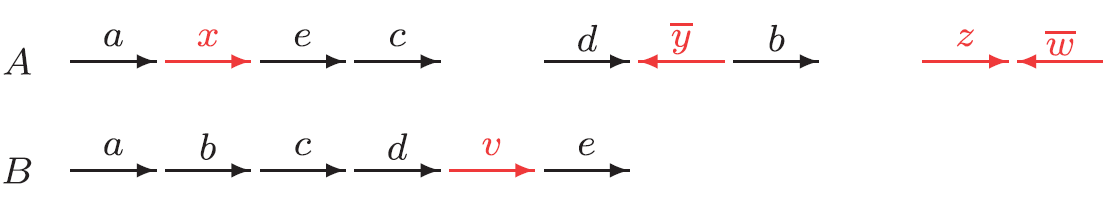 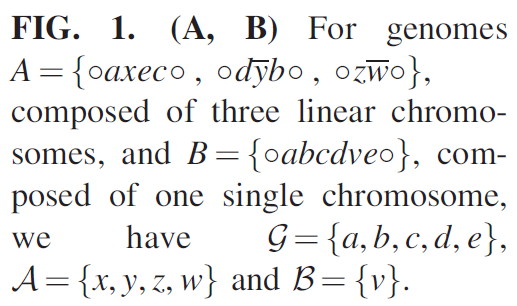 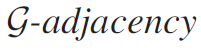 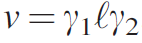 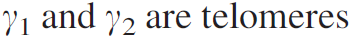 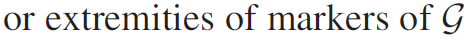 l  is a string of either A or B (or empty)
If l is non-empty, v is labeled o.w clean.
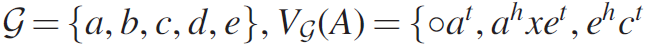 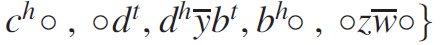 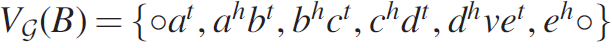 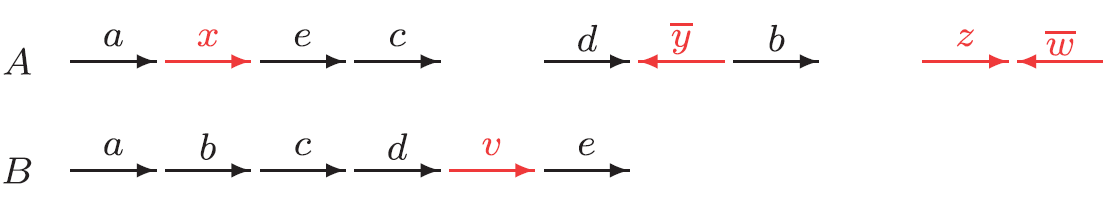 Operations
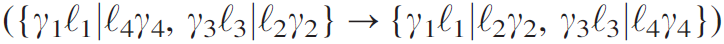 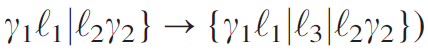 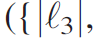 DCJ
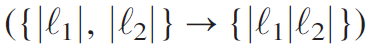 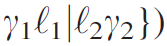 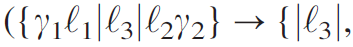 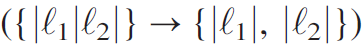 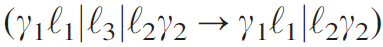 Deletions
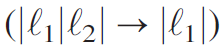 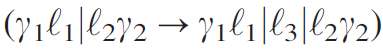 Insertions
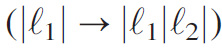 Adjacency graph
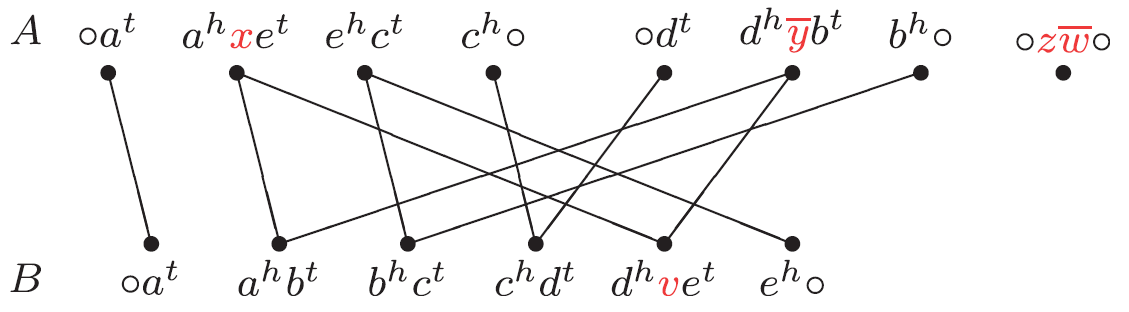 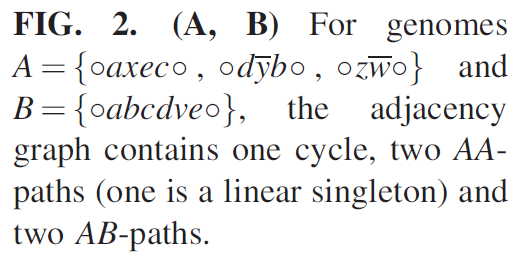 Problem defintion
The DCJ-indel distance of A and B is the minimum number of DCJ and indel operations required to transform A into B.
Accumulation
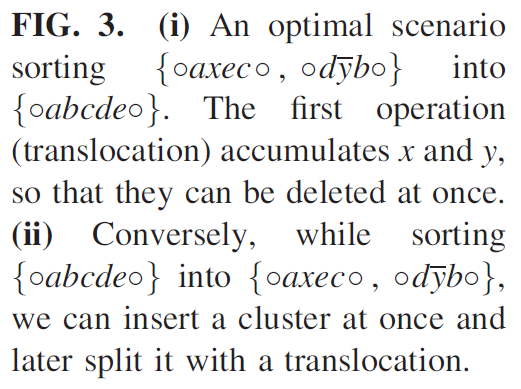 Runs
Run – maximal substring of markers of the same kind (A/B). 
Λ(C) – number of runs in component C.
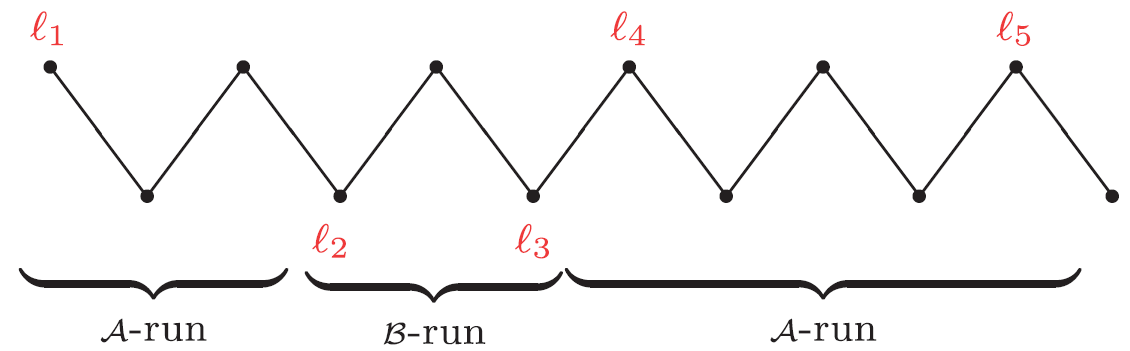 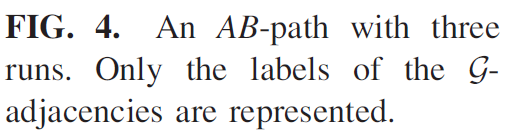 More results
The optimal DCJ (no indel) distance can be achieved by optimally sorting each component separately.
λ(C) - The indel-potential of component C is the minimum number of runs obtained by a separate optimal DCJ-sorting on C.
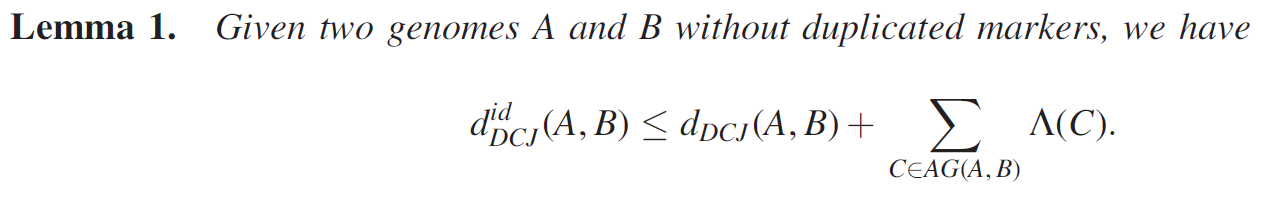 Better bound
We can sort each component separately with optimal DCJ operations + another λ(C).
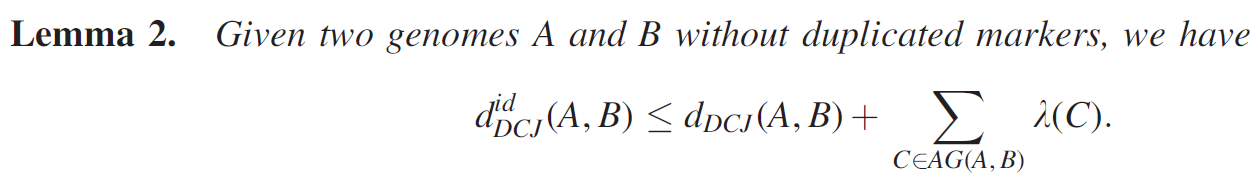 Not optimal
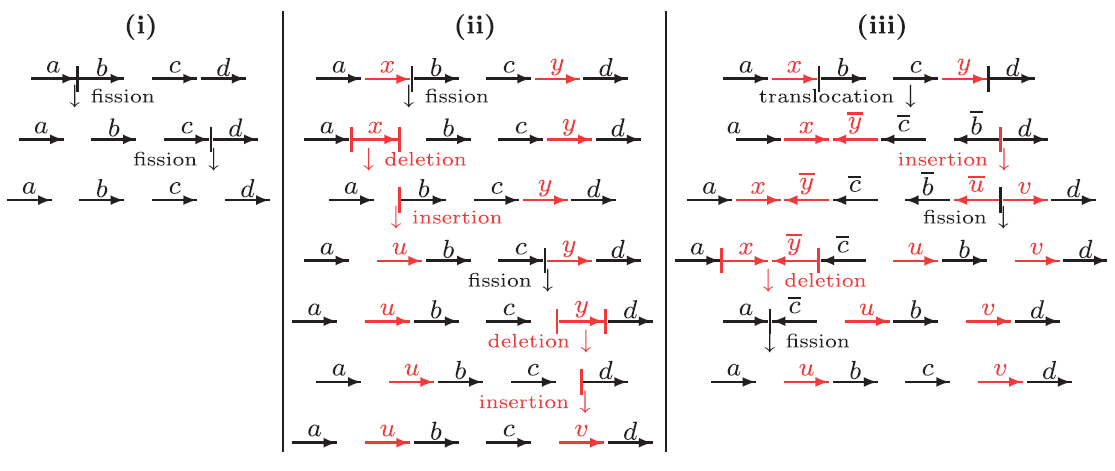 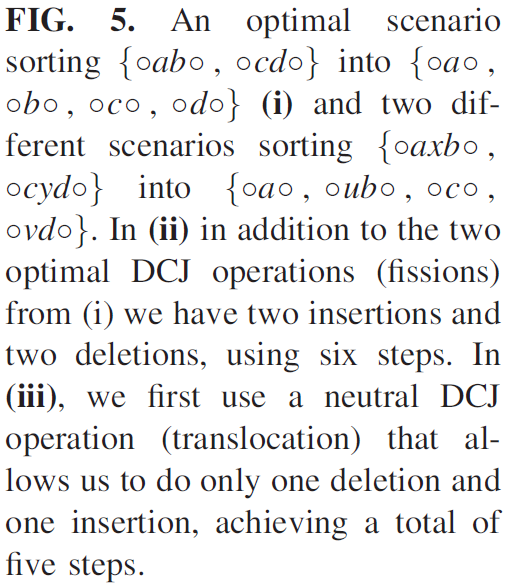 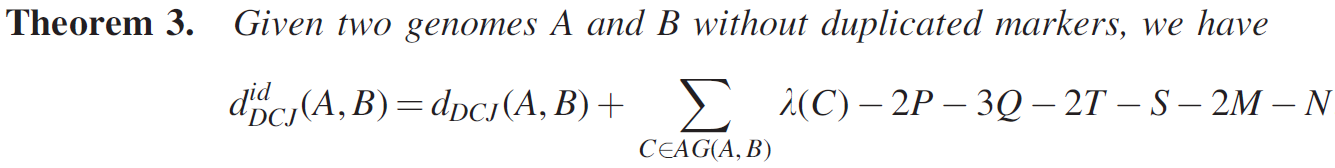 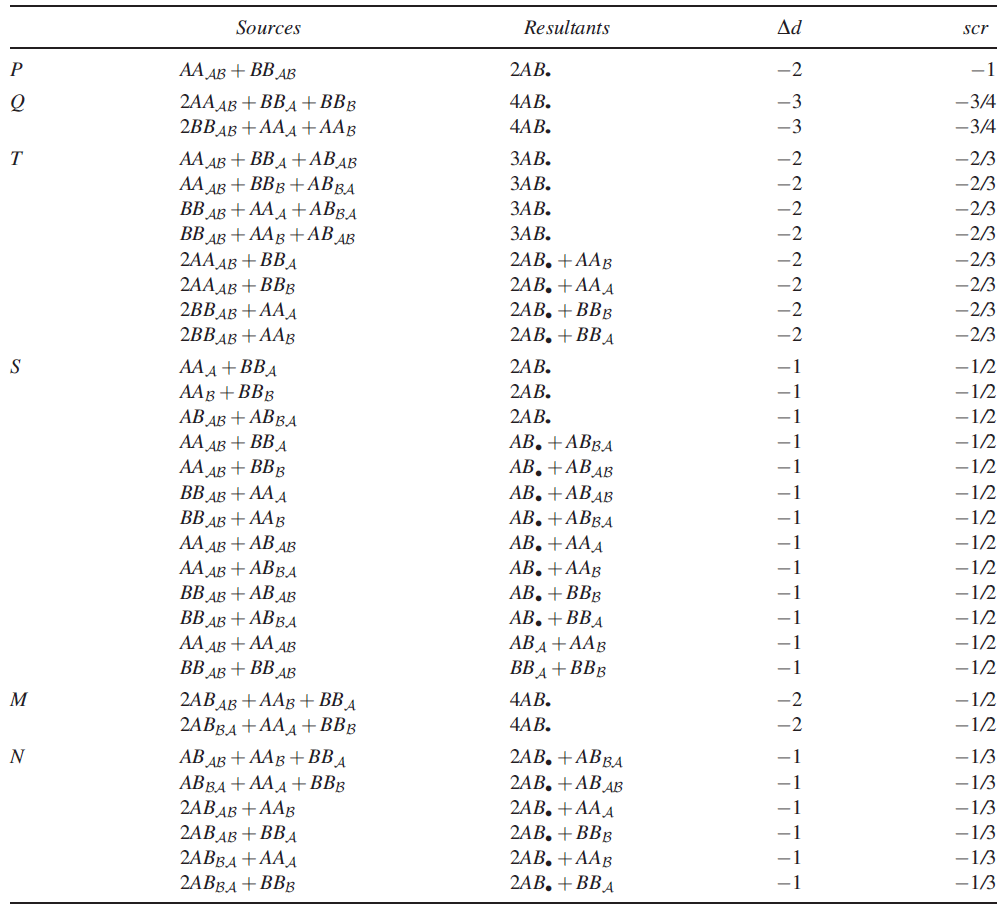 Backtracking
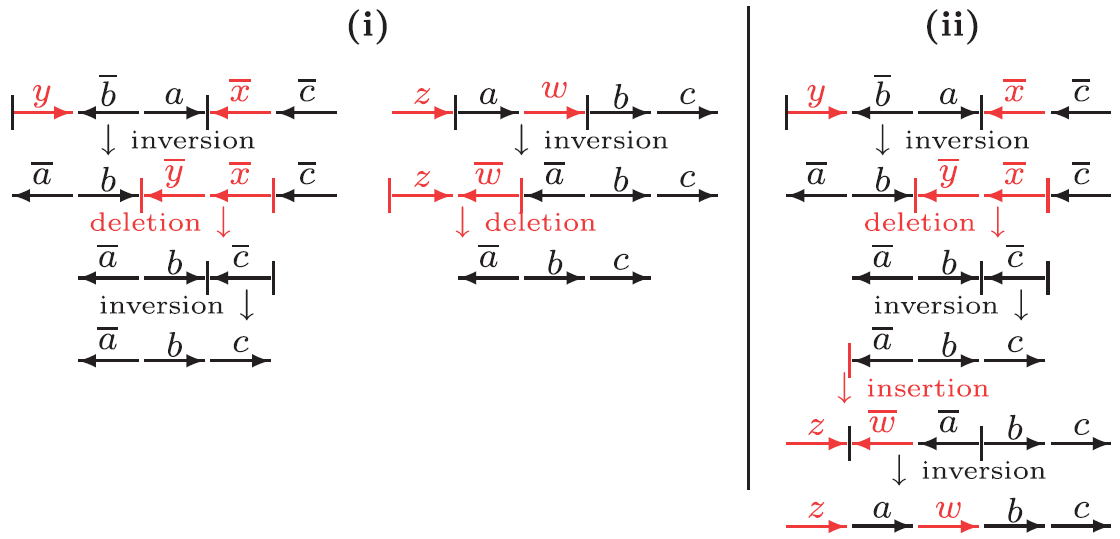 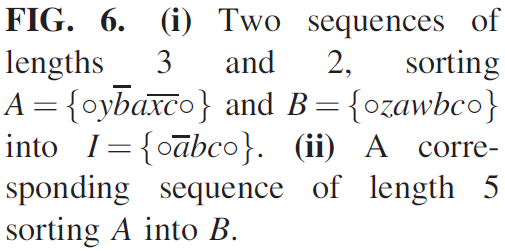 Algorithm
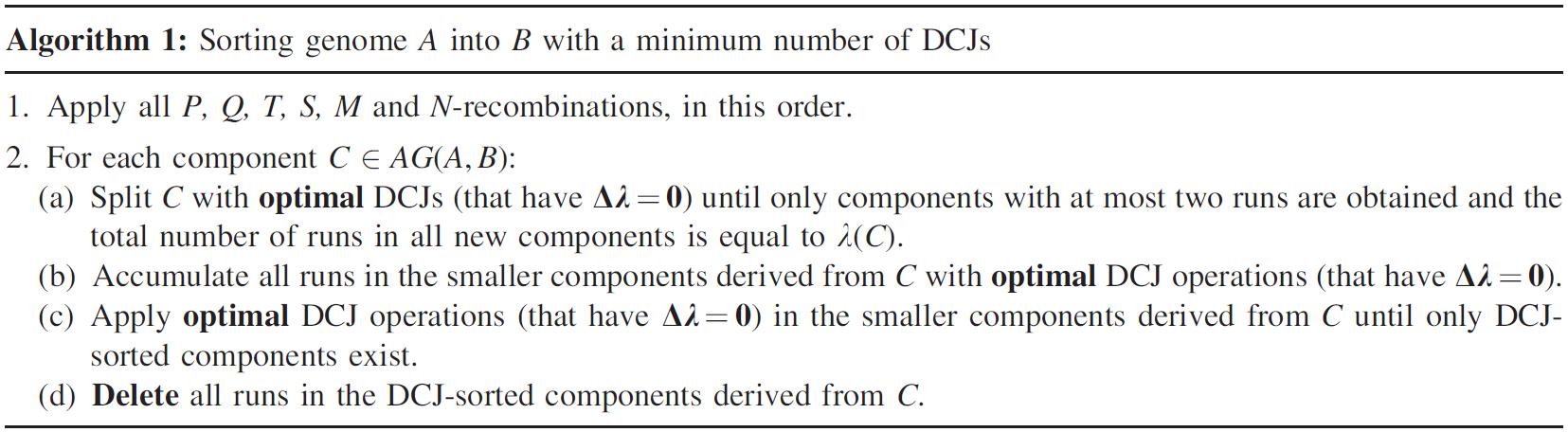 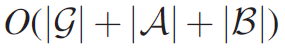 DCJs vs. Indels
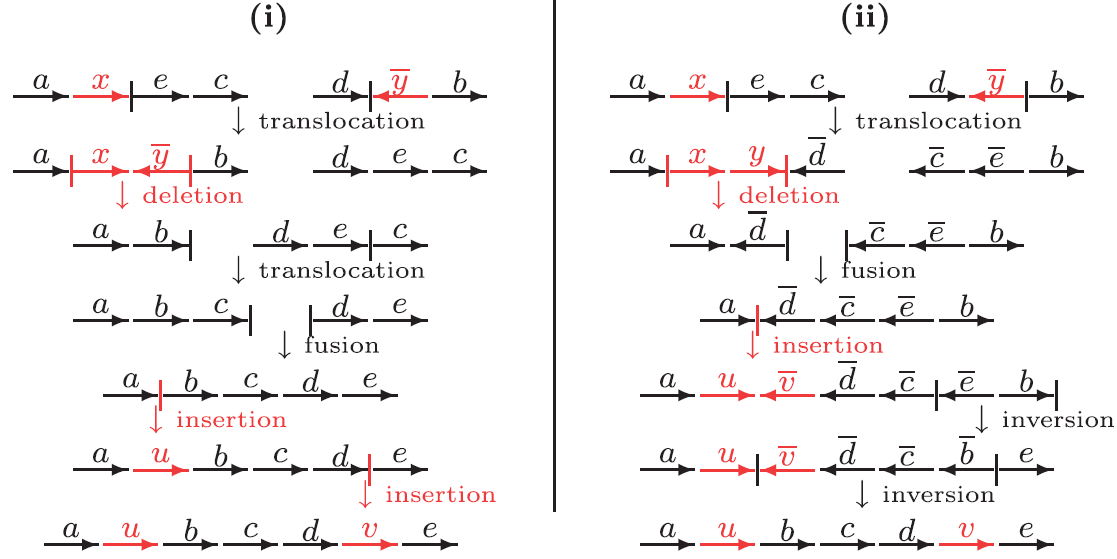 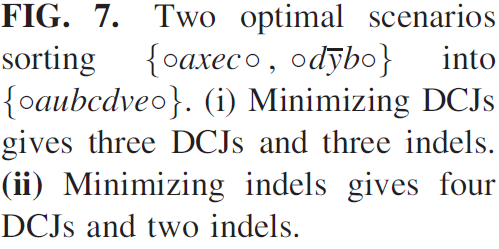 Experiments
Analyze the evolution of Rickettsia – parasites causing diseases such as typhus, spotted fever.
Closely related except for R. bellii with high level of rearrangement.
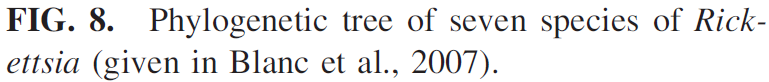 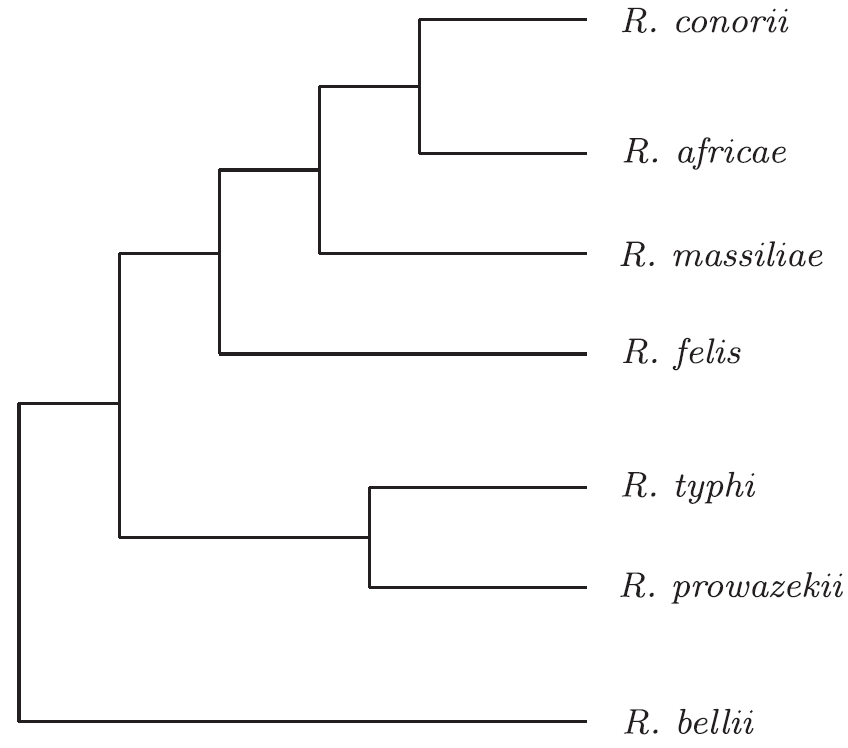 Results
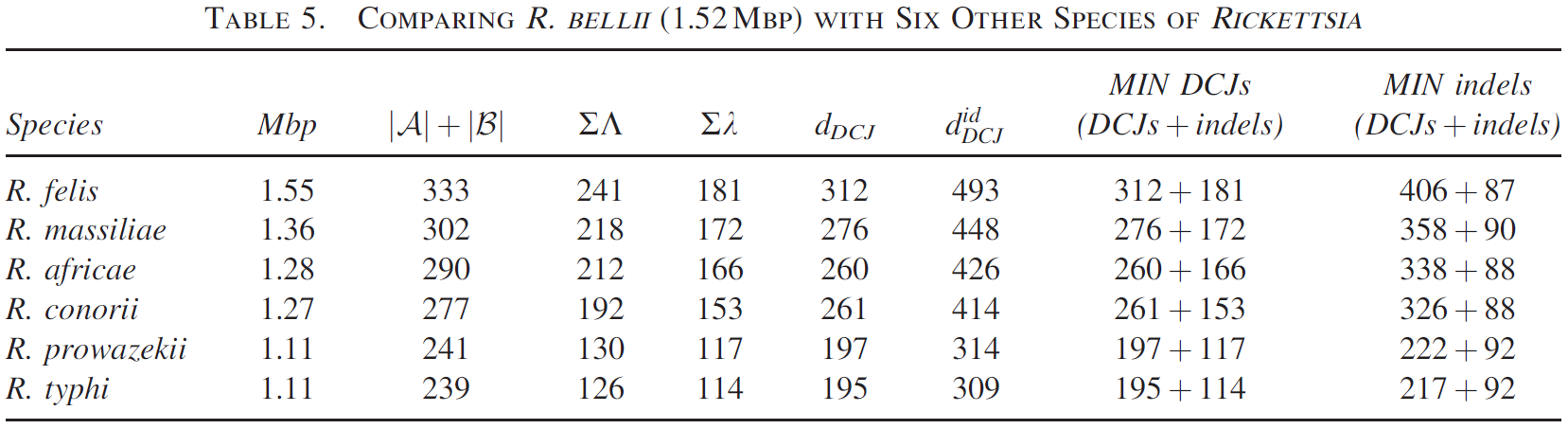 Unique segments
Merged runs
Min #DCJ
Min #DCJ+indel
Runs
Results 2
1-run cycles: cannot be merged. Identifies deletions that occurred right after differentiation
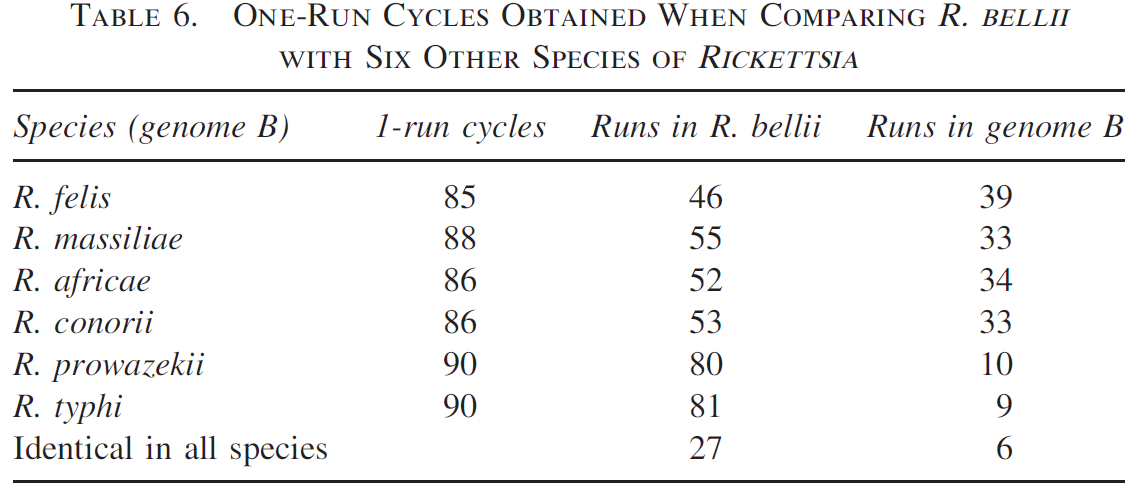 Triangle inequality
Triangle inequality doesn’t hold.

For example:


Authors add surcharge to the distance to solve the problem.
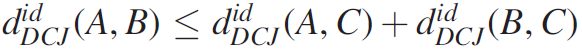 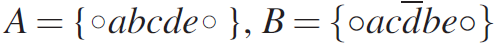 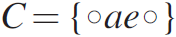 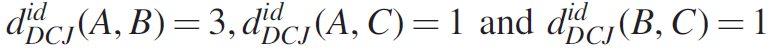